Dekolonizace
Cathy Bokondas
IV. B
Pojmy
Kolonialismus = stav hospodářské i politické nadvlády svrchovaného státu nad územím zbaveným vrchní státní svrchovanosti
Imperialismus = expanzivní, zahraniční politika státu, jejíž cílem je ovládnout, využívat přírodní bohatství a lidské zdroje ovládnutého území, a tím dosáhnout zvýšení své mocenské pozice
Dekolonizace = rozpad koloniálních panství ve světě
Neokolonialismus = forma hospodářské a politické kontroly vyspělých států, nadstátních sdružení a institucí, nad hospodářstvím a společnostmi nerozvinutého světa
Typy kolonialismu
Osidlovací
Amerika
Austrálie
Nový Zéland
Jižní Afrika
Vykořisťovací
Afrika
Využití kolonií
Odbyt výrobků (Indie)
Zdroj surovin
Levná pracovní síla (Afrika)

Formy vlády
Přímá (Španělsko, Portugalsko)
Zástupná (Británie)
Kolonizace
1. fáze
15. – 17. st
Objevy, obchod, drancování
Portugalsko, Španělsko – Amerika
2. Fáze
17. – 18. st
Sedmiletá válka
Obchod s otroky
Nizozemí, Anglie, Francie
3. Fáze
19. st
Belgie, Itálie, Německo, Japonsko
Hon na Afriku
Průběh kolonizace
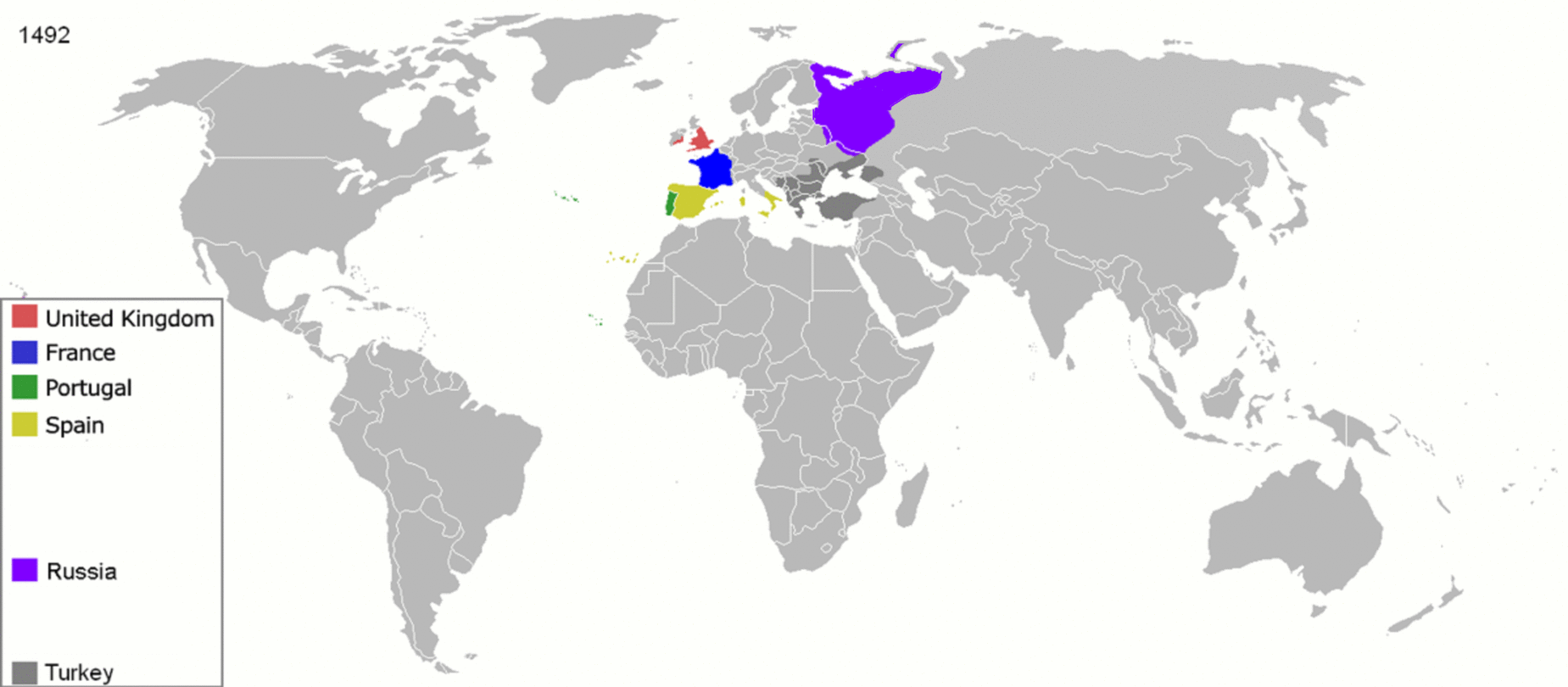 Svět před 1. světovou válkou
Faktory nezávislosti
Vnitřní
Nacionalismus
Sebeurčení
Oslava kultury

Vnější
Válečné spory kolonizátorů
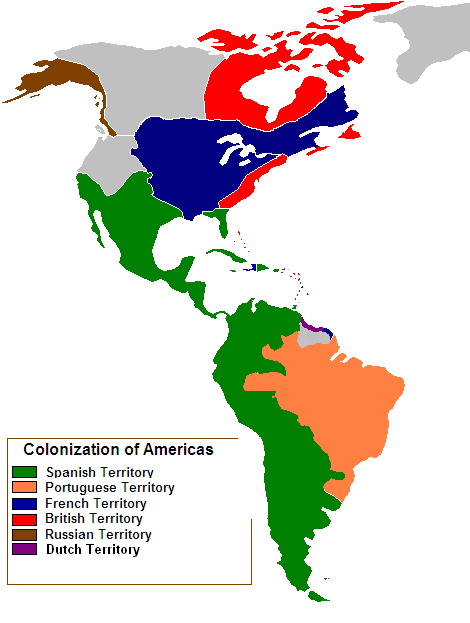 Amerika
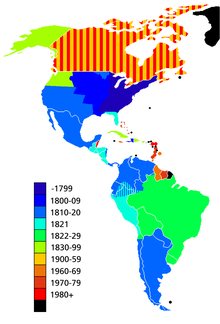 První vlna dekolonizace
Amerika
18. – 19. st
Sedmiletá válka 
13 amerických kolonií – Deklarace nezávislosti 1776
Haiti
Saint Dominigue
Gran Blancs, petite blancs
Fáma
Plné občanství
Revoluce otroků --- Toussaint Louverture
Dekret osvobozující otroky
Napoleon ---- žlutá horečka --- Lousiana
1804
Mexico
Nové Španělsko
Francouzský král
Padre Higaldo --- nevyšlo
Padre Morelos
1813 samostatnost?
1820 znovu Španělé
Kreolci + míšenci = nezávislost 1821
Království --- republika
Pokus o znovu ujmutí Španělské vlády
Paraguay a Spojené provincie Ríos de la Plata 1810
1817 O´Higgins Chile
1819 Bolívar Gran Columbia
1821 San Martín Peru
Monroevova doktrína
1825 Bolívie
Padá myšlenka na jednotu --- rozpad Gran Columbia
Mexico přichází o území
Války o hranice --- Uruguay 1825
Brazílie
Královská rodina
Kreolci = nezávislost, privilegia
Návrat na nátlak
Pedro --- samostatnost 1822
Ne krveprolití --- otroctví do 1888
Asie
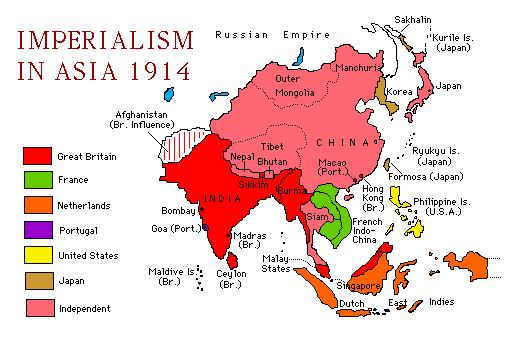 Druhá vlna dekolonizace
19. – 20. st
Jihovýchodní Asie
1885 INC
Během války Japonsko
Druhá světová válka
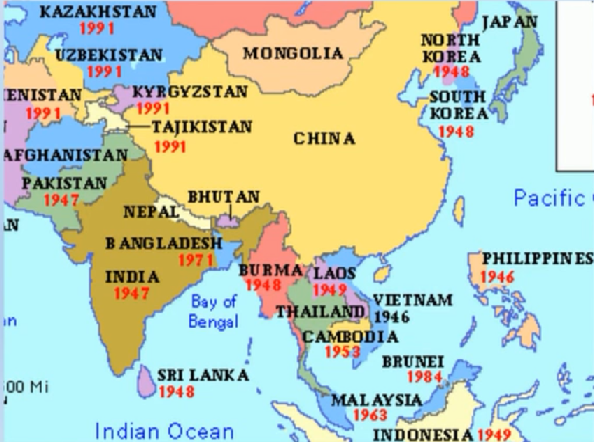 Blízký východ
Britové
Irák – království --- zachovaný vliv,1932
Jordánsko – království, dobré vztahy, Izrael, 1946
Francouzi
Libanon – rozdělení moci, 1943
Sýrie – rozdělená společnost, 1946
Indie a Pakistán
Ahinsá, Solný pochod
1947 nezávislost
Referendum
Kašmír
Politika třetí cesty
Hnutí nezúčastněných
Další britské kolonie
Myanmar
nespokojenost br. i jp., neochota, 1948 samostatnost --- kom., válka
Malajsie 
etnická změna, nacionalismus, 1957 nezávilost, 63 připojení, nerovnost
Singapur 
Gibraltar východu, zajatecké tábory, odmítnutí autonomie, Malajsijská federace, 1965
Srí Lanka, Bhután…
USA a Nizozemsko
Filipíny
Chvíli demokracie
Oboj proti Japoncům
1946 nezávislost
Indonésie
20. st rozšíření nizozemského vlivu
Sukarno
Odpor nizozemců
1949 nezávislost
Francouzská Indočína
Vietnam – Tokin, Annam, kočinčína
Od 19. odboj, potlačován
Ho Či Min
Indočínská válka
Viet Min
Západ x Východ
Přenes do Laosu a Kombodži
Bitva u Dien Bien Phu
Ženevské dohody, 17. rovnoběžka
Afrika
Třetí vlna dekolonizace
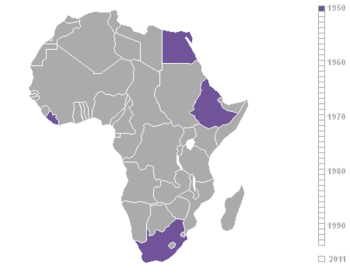 50. – 70. léta 20. st
Afrika
1960 rok Afriky
Umělé hranice
Teorie o diktátorství
Britské kolonie
Nepřímá vláda
Smíření s rozpadem říše
Moc předaná místním elitám
Nacionalismus = ústavní podoba
Commonwealth
Západní Afrika
Prve volby, pak nezávislost
Ghana – Zlaté pobřeží, vliv Indie, 1957
Nigérie – regiony, ústava, 1960
Sierra Leone - 1961
Gambie - 1965
Súdán a Egypt
Společná správa
1922 Egypt samostatnost
Výjimka Suez
Montgomery x Rommel
Odmítnutí --- nezávislost 1956
Referenda
Sever x Jih --- 2009 Jižní Súdán
Východ a střed
Keňa – Mau Mau, partyzánská válka, 1. hnutí za liberizaci, 1963
Uganda – království, Obote, 1962
Tanzanie – ve válce, britská správa, Tanganika(61) klid, Zanzibar (64) pogromy, africký socialismus
Pokus o federaci Malawi – S. a J. Rhodesie, Naňsko, 1964 Zambie, 1971 Mugabe, 80 nezávislost, 1964 Malawi
Jižní afrika
Jihoafrická republika
Búrské války
Jihoafrická Unie
Omezení vlastnictví půdy
Nezávislost 1931
1961 republika
Správa Jihozápadní Afriky, 1990 Namibie
Pokus a anekci Botswany 1966, Lesetha 1966 a Svazijska 1968
Francouzské kolonie
1944 – konference v Brazzavile
Francouzská unie
Kolonie
Přidružené státy (Maroko, Tunisko)
Přidružená území (Togo, Kamerun)
Tlak --- přenesení suverenity
Ústava 5. republiky
Myšlenka na federaci --- Guineja
Francouzské kolonie
Alžírsko – menšina, muslimské nacionalistické hnutí, Gaulle slib --- Ben Bella, válka 54-62 --- 5. republika
Maroko – Fr./Šp., sultán x berberové, partyzánská válka, 1956
Tunisko – mladí, partyzánská válka, 1956
Kamerun – správa OSN, 57-62 partyzánská válka, 1960
Federace Mali – Fr. Sudán, Benin, Senegal, Burkina Faso --- Pobřeží slonoviny
Celní unie Středoafrické republiky, Gabonu, Čadu, Fr. Konga
Portugalské kolonie
Udržet za každou cenu
Salazar
Portugalská Guineja – Kapverdy, memorandum, válka, 1975
Mosambik – podpora USA --- SSSR obrat, partyzánská válka, 1975
Angola – boj o vliv, občanská válka, 1975 --- občanská válka
Italské kolonie
Správa území
Italské Somálsko – připojeno Britské Somálsko --- spory, občanské války
Libye – 1951 nezávislost
Eritrea – připojena k Etiopii --- provincie, 1993
Belgické kolonie
Kongo – Leopold II., zdroj za WW2, 1960 --- krize
Ruanda-Urundi – upřednostňování Hutů, 1961 --- občanské války
Zdroje
DOSTÁLOVÁ, Eva. Dekolonizace Afriky a její dopady. Olomouc, 2009. Bakalářská práce. Univerzita Palackého v Olomouci.
MARTINŮ, Jiří. Britská a francouzská dekolonizace v komparaci. Brno, 2006. Diplomová práce. Masarykova Univerzita v Brně.
Beyond Empire and Nation: The Decolonization of African and Asian societies, 1930s-1970s. 2012.
[online]. [cit. 2021-11-15]. Dostupné z: https://www.encyclopedia.com/social-sciences-and-law/political-science-and-government/political-science-terms-and-concepts/decolonization